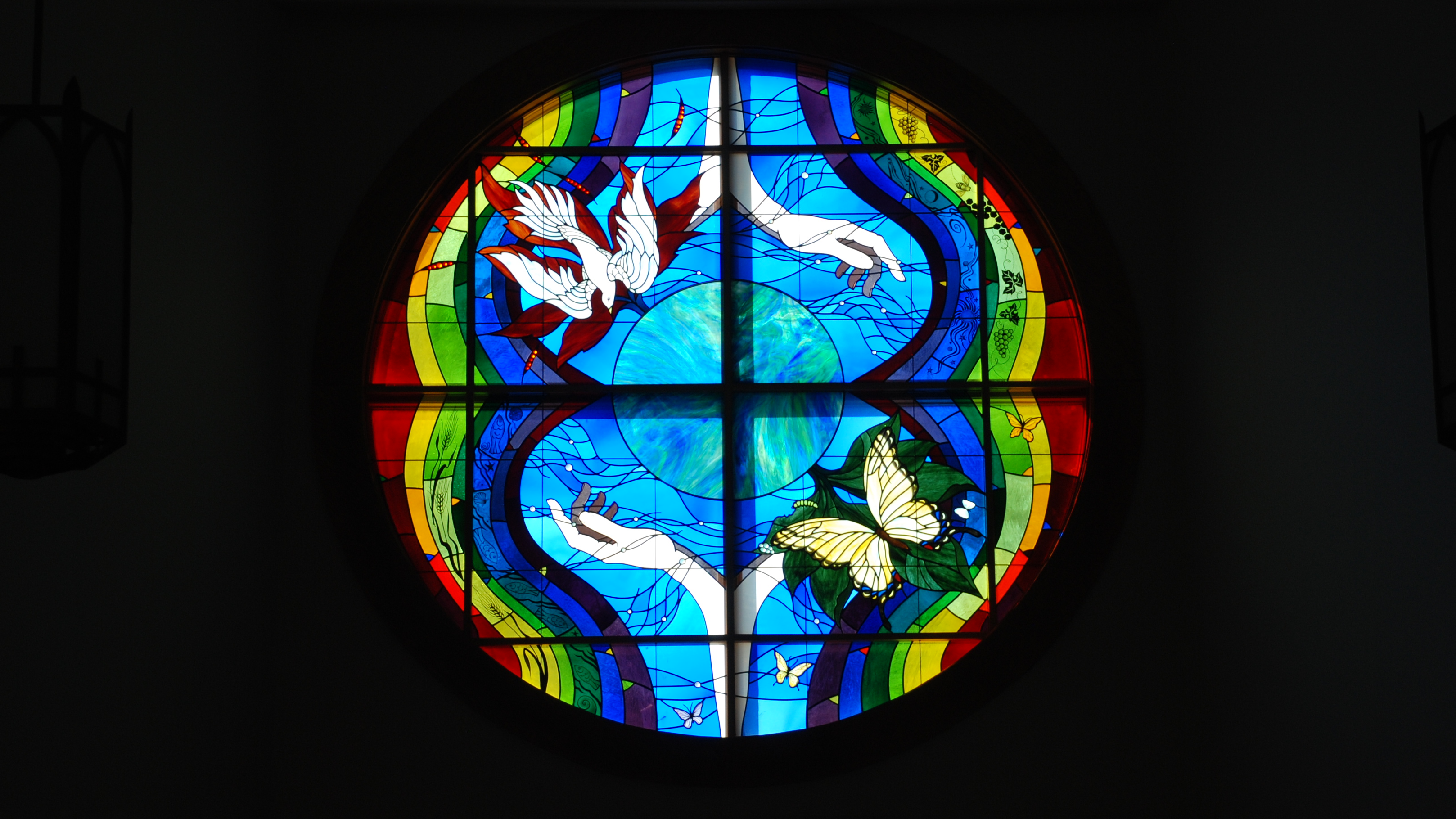 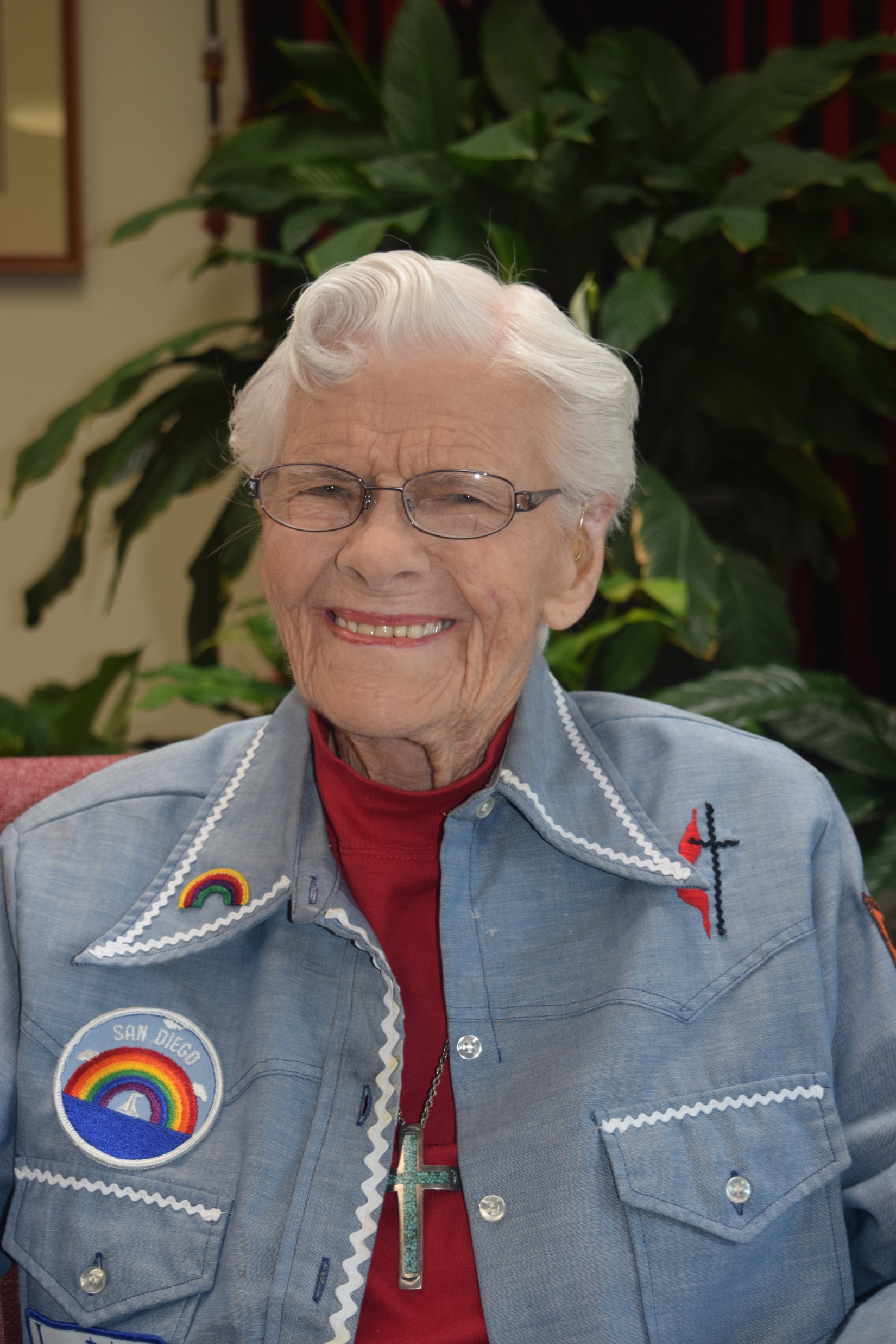 A. J. Adams
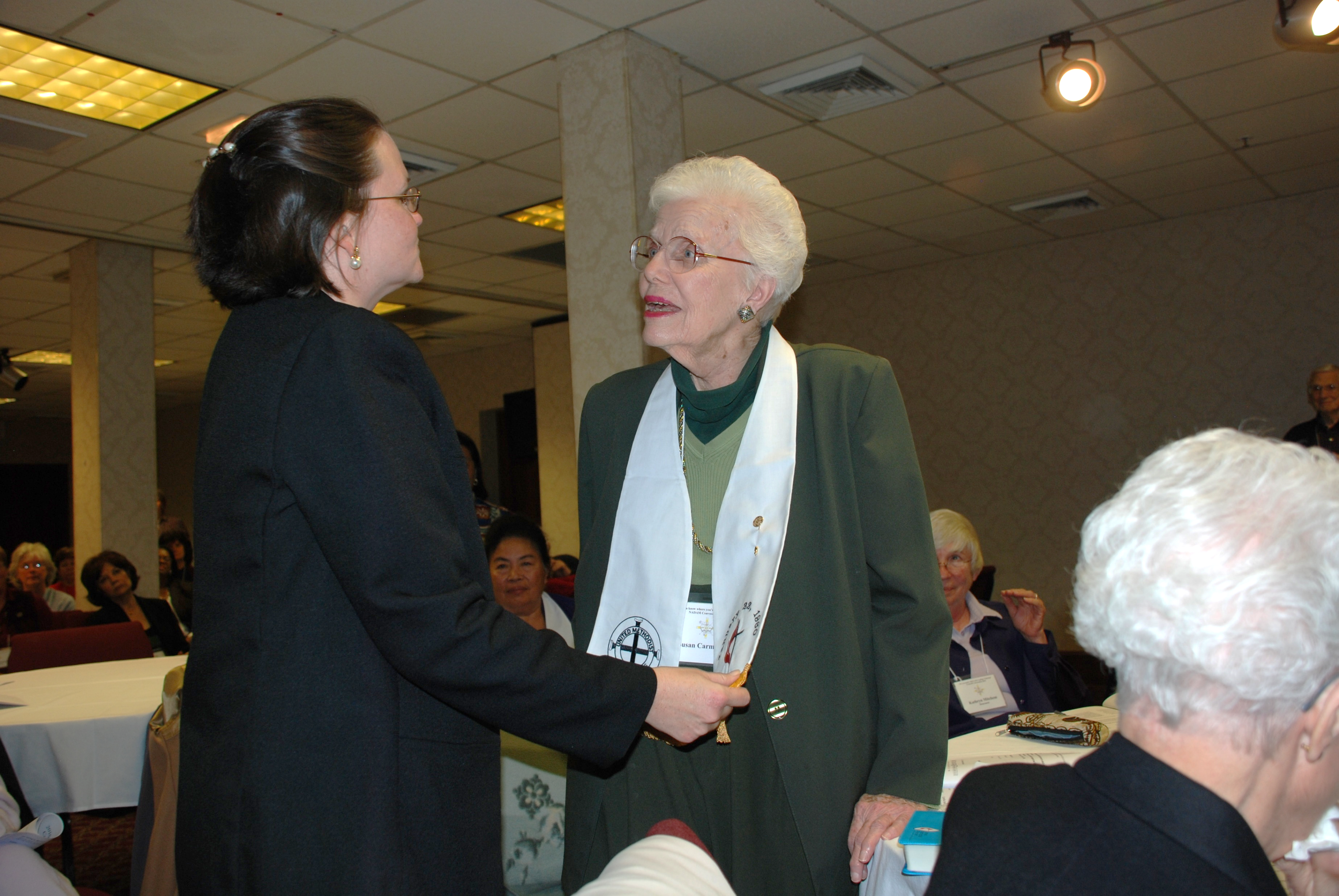 Susan Carmichael
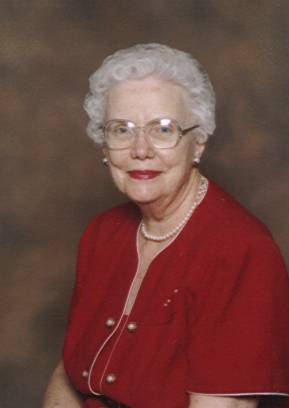 Loretta Gruver
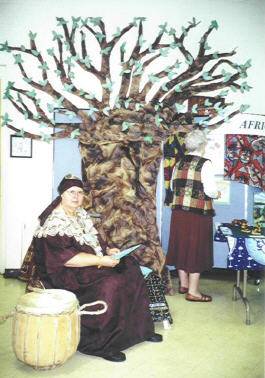 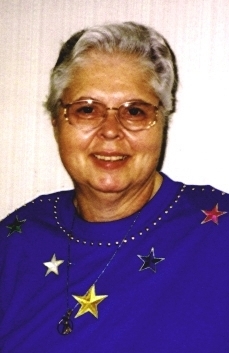 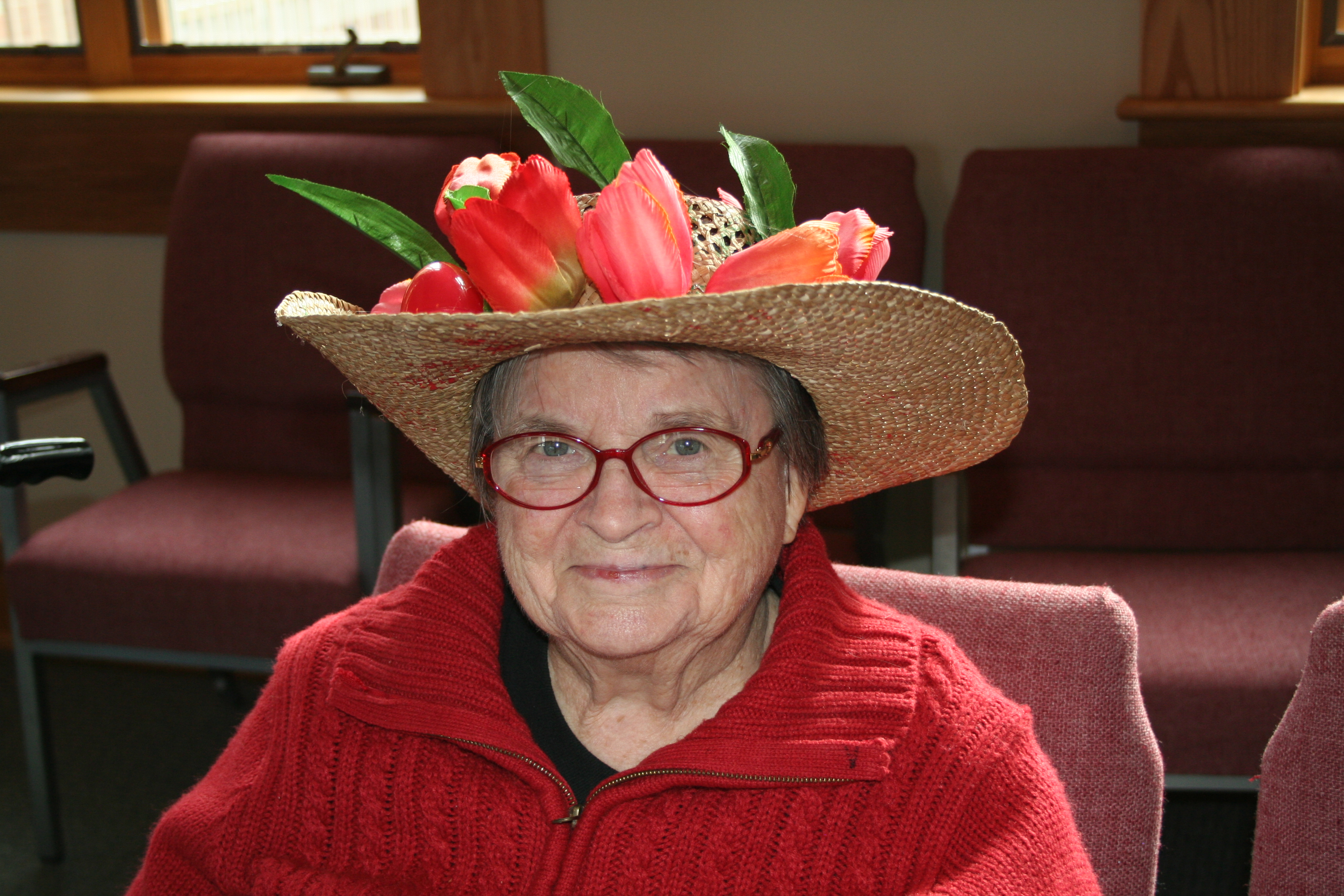 Anne McKenzie
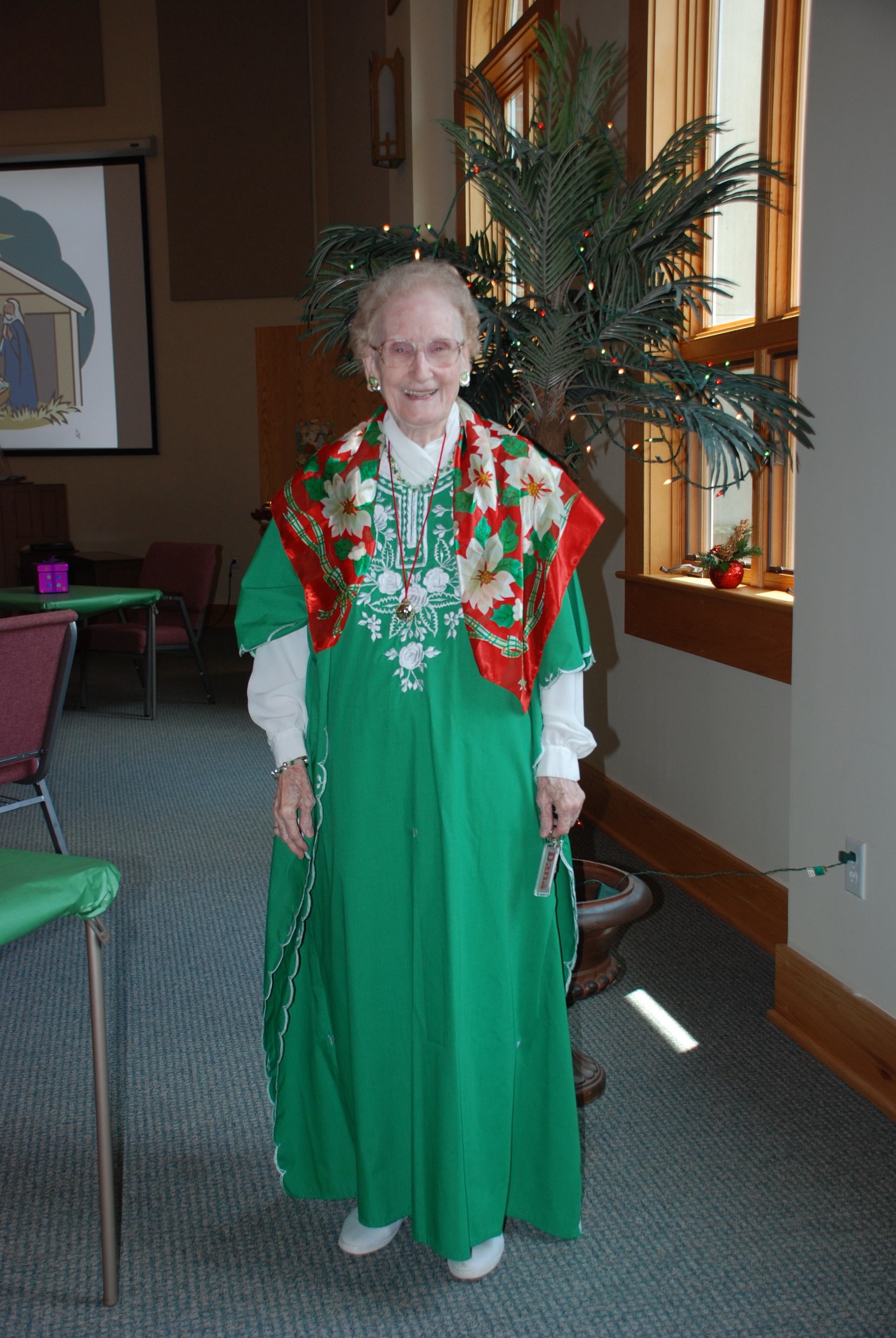 Dana Tyson
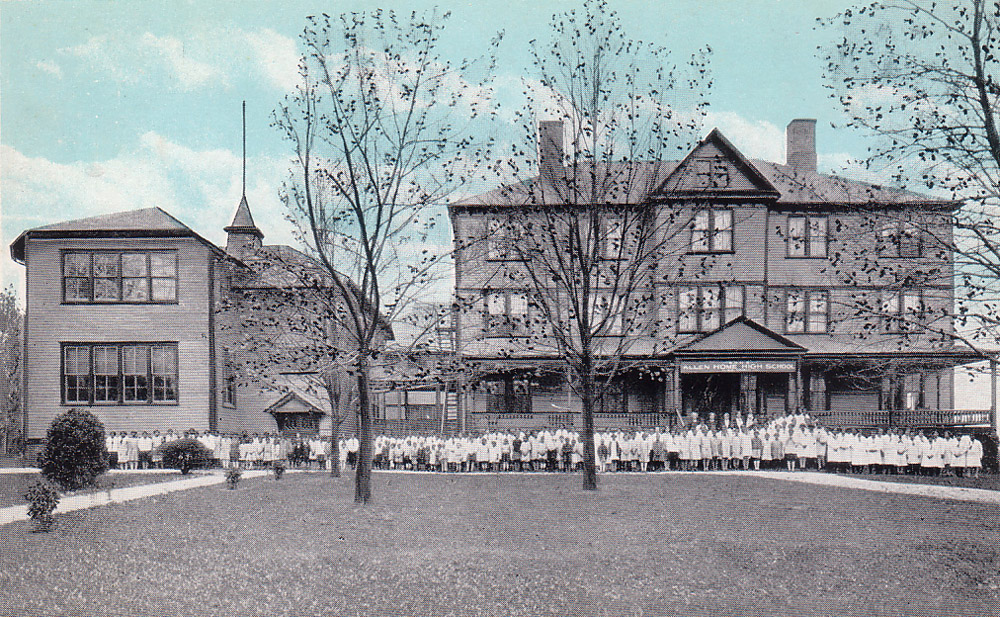 Allen High School
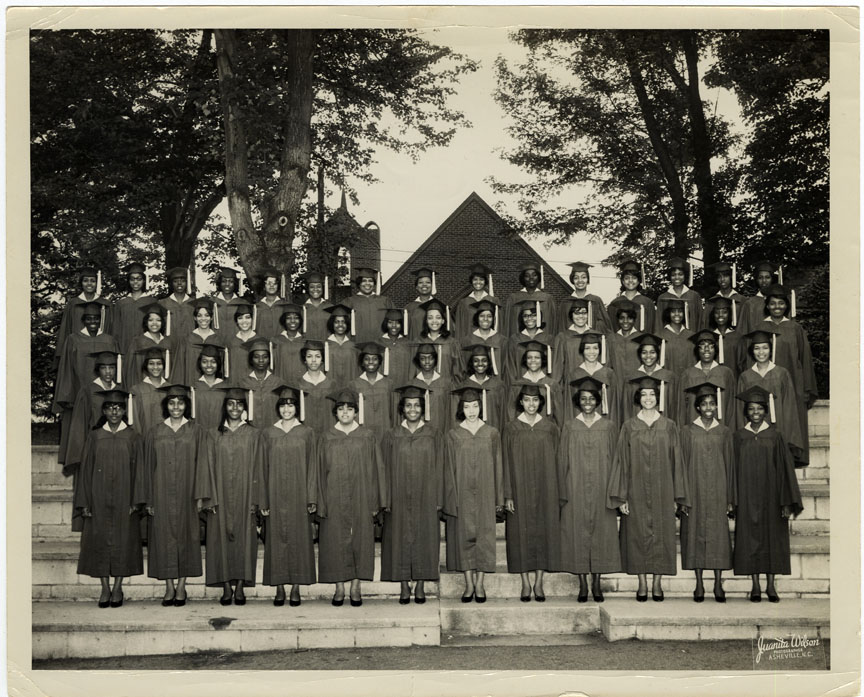 Allen High School Graduating Class
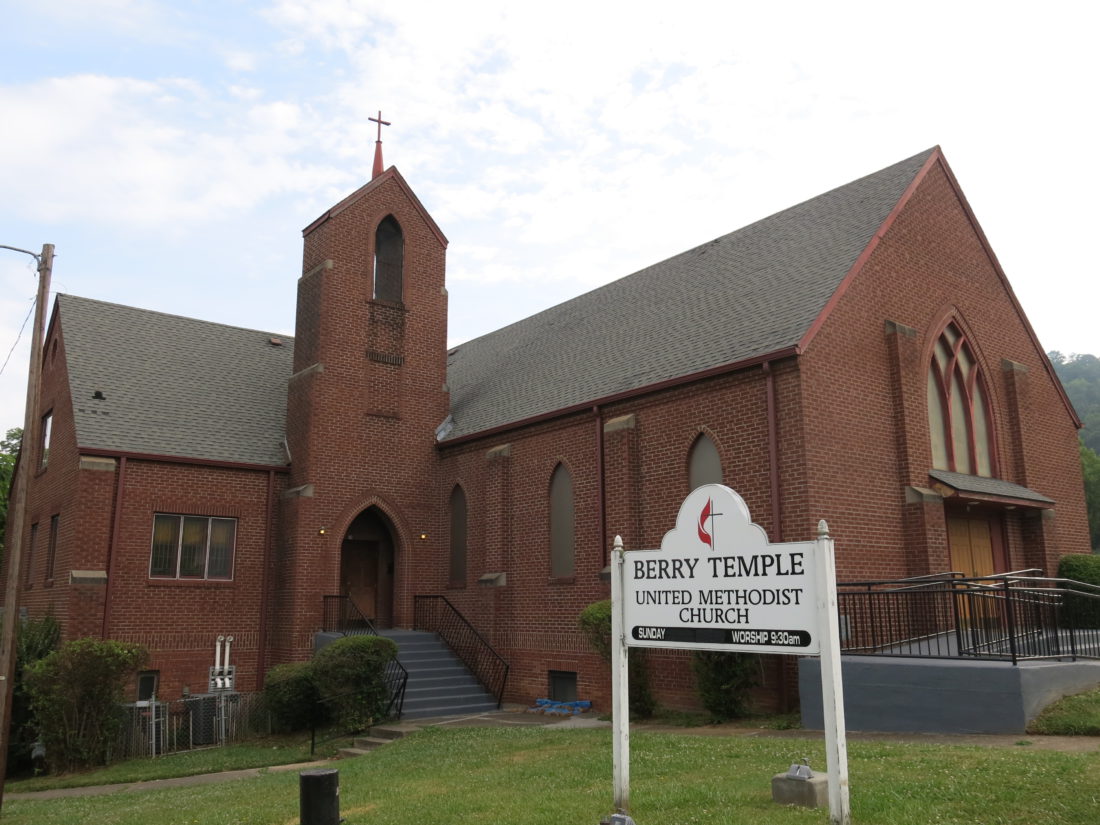 Berry Temple UMC
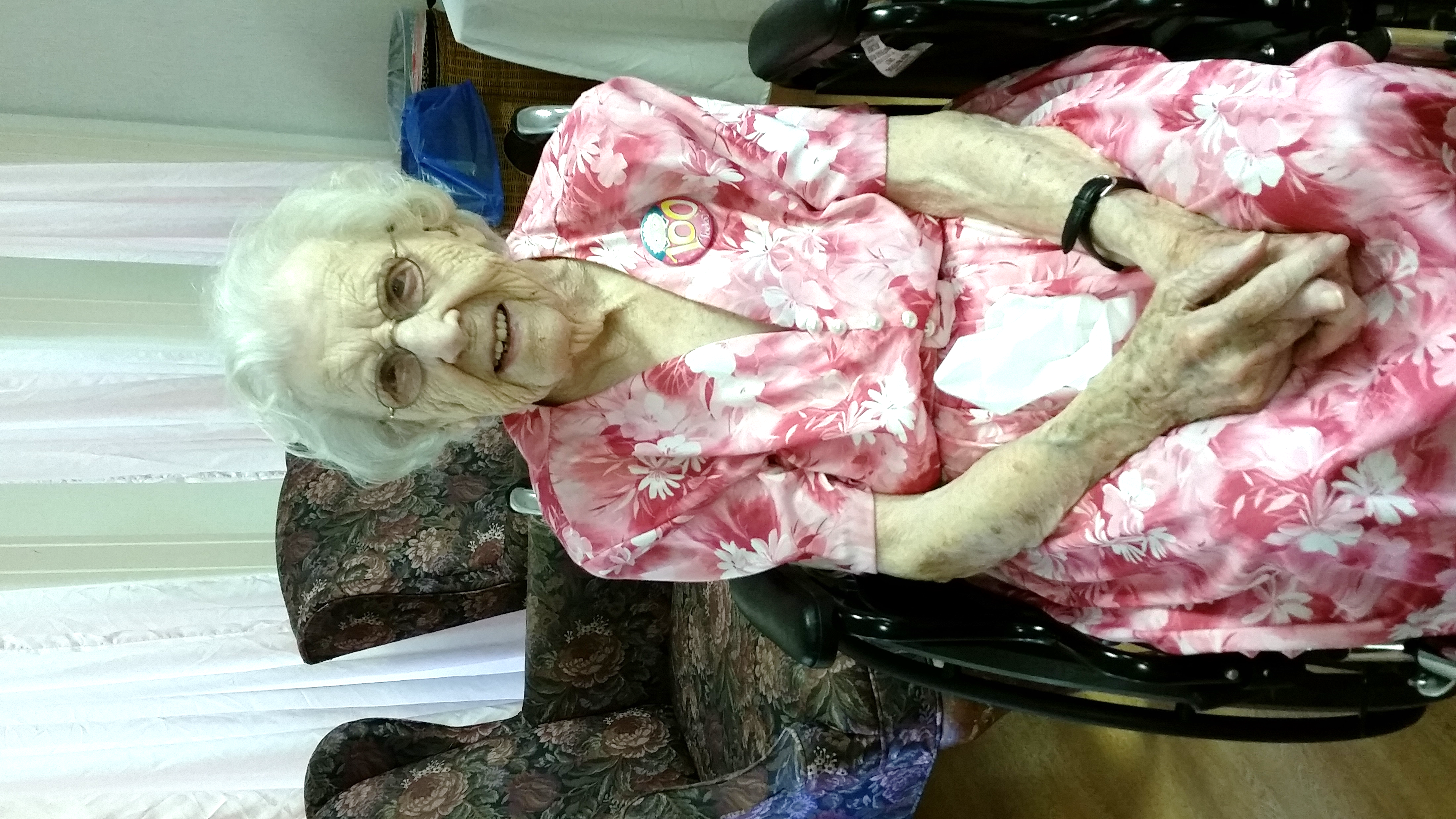 Frieda
Morris

100th Birthday
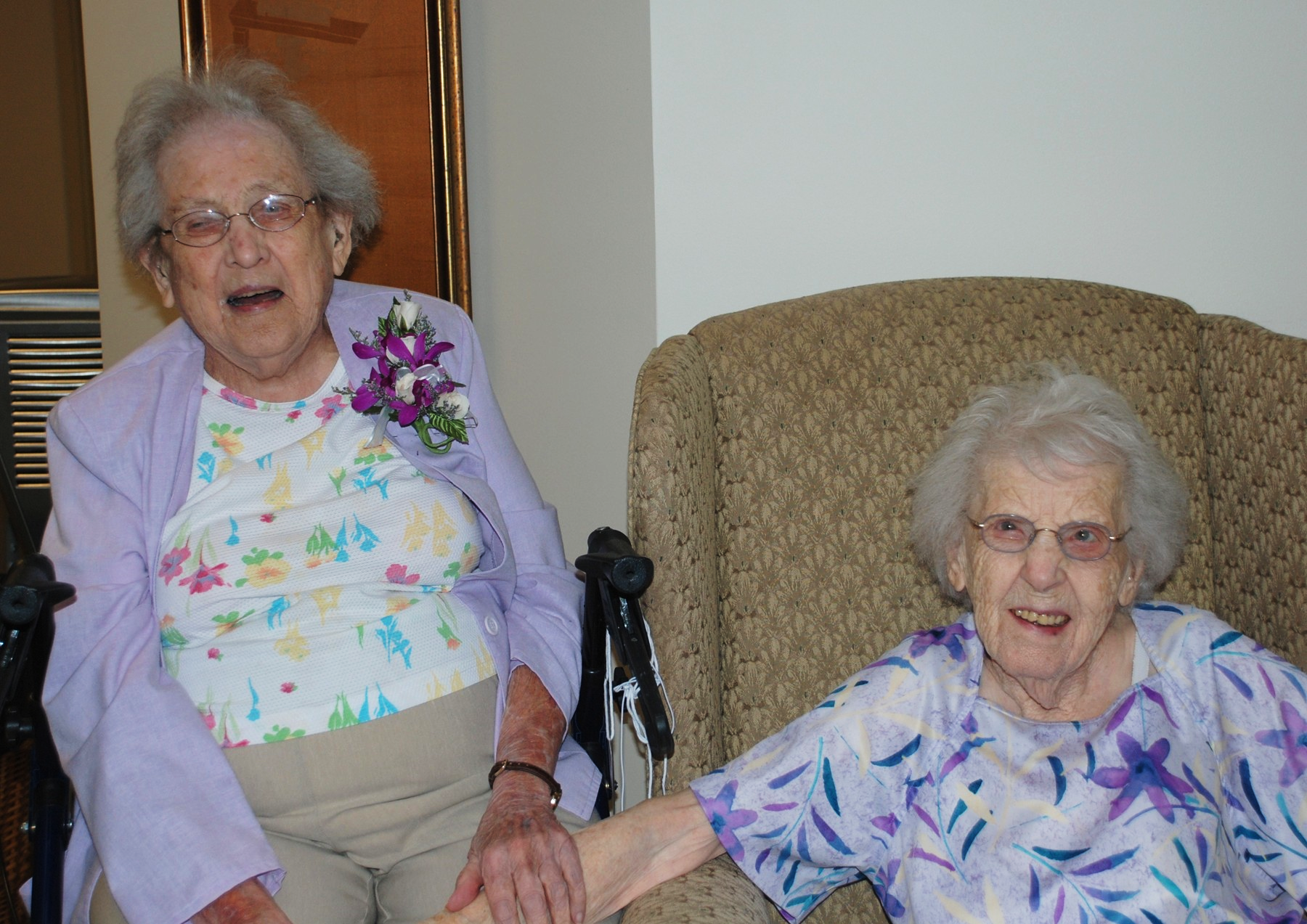 Winnie Wrisley

Frieda Morris
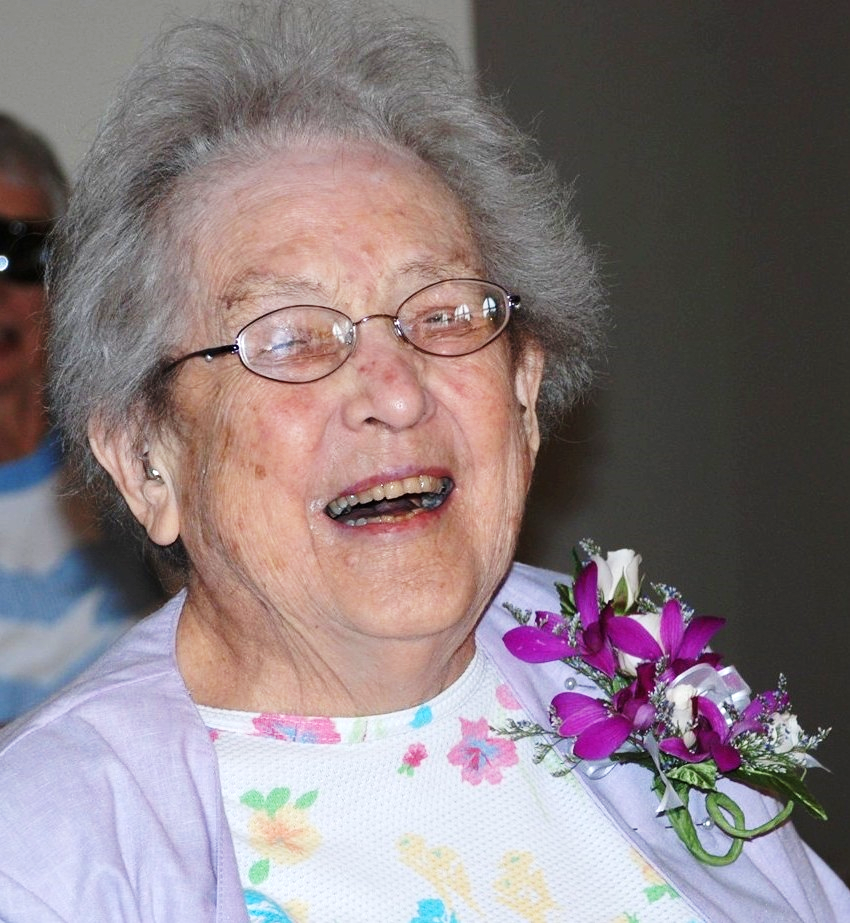 Winifred
“Winnie”
Wrisley
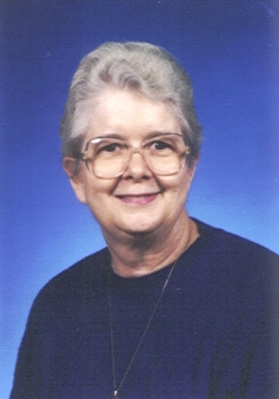 Bettie SueSmith
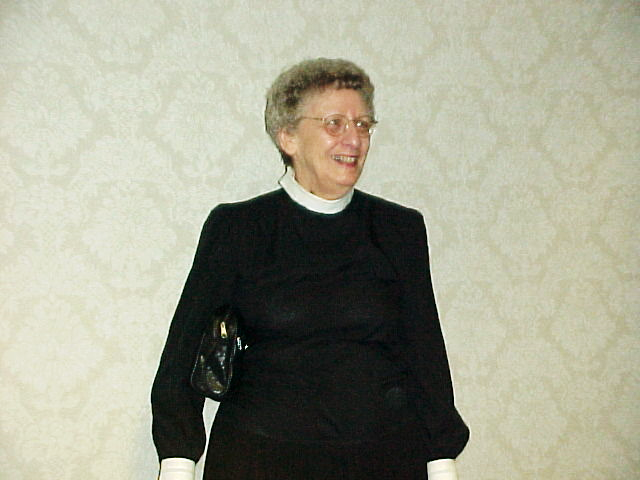 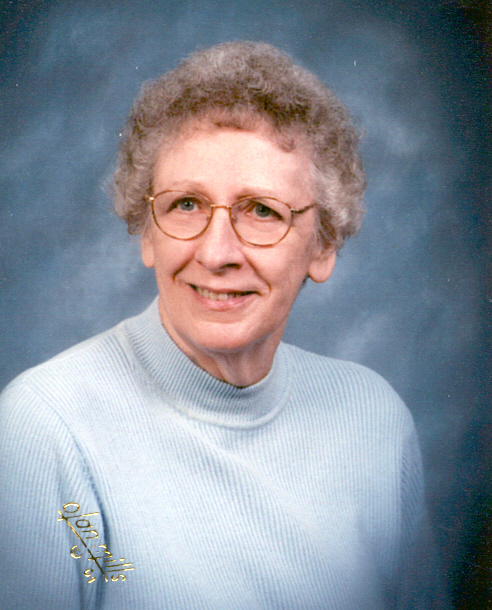 Ruth Walther
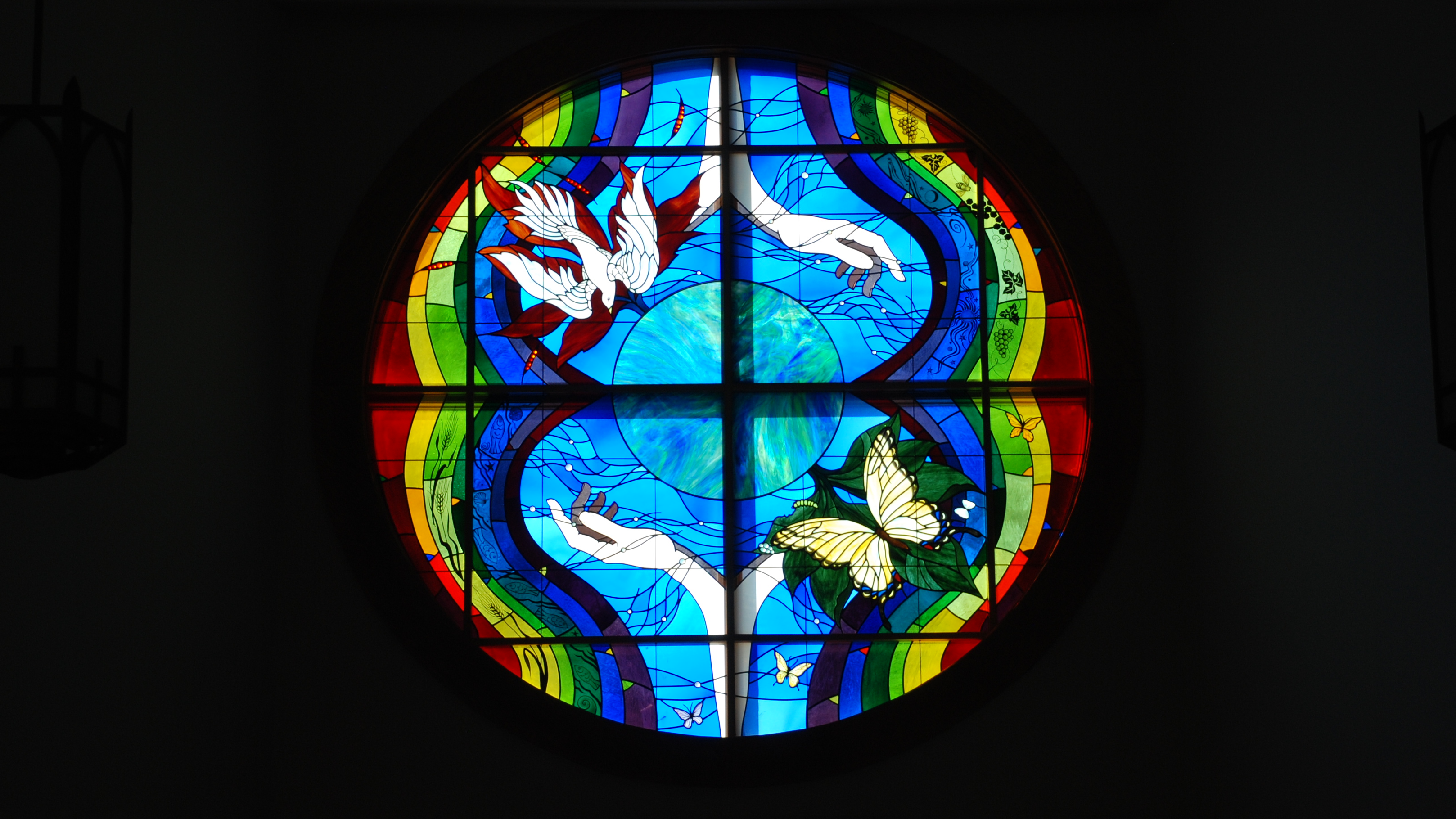